International Associations: Pioneering Roles in Society
Shared values with the UN
UIA Round table
Bangkok
29th September
“Civil society brings vital issues to our attention. They help us make the case for stronger protection of human rights. They push for more equal societies. They mobilize action to address violations and injustice. Their constructive criticism strengthens all that we do. In short, civil society is an indispensable partner of the United Nations.”
UN Secretary-General, Ban Ki-moon at the Human Rights Council Panel on the Protection of Civil Society Space, Geneva, 11 March 2014
Relationship of UN and NGOs
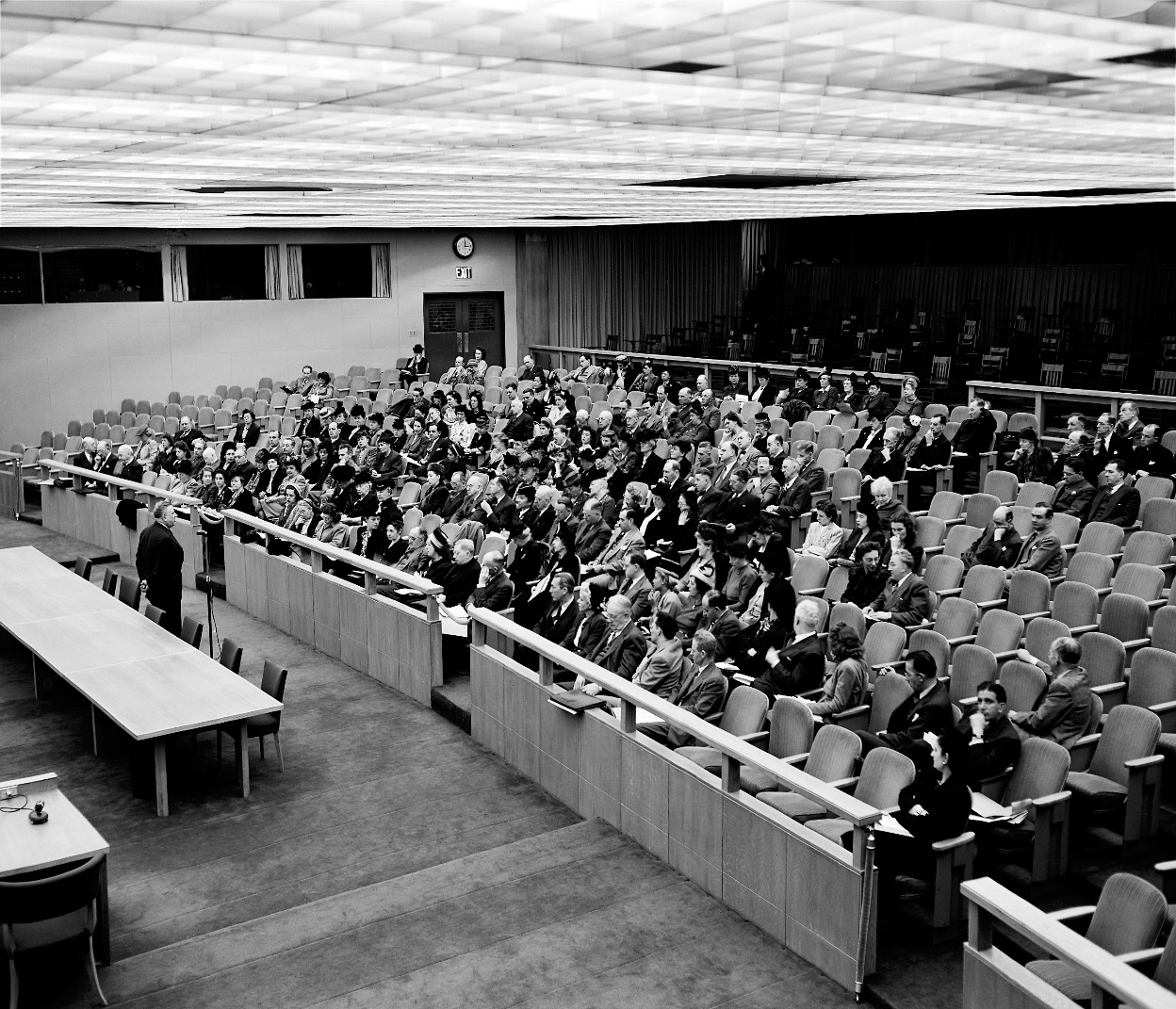 What role do NGOs play in the UN?
Provide expert analysis on issues directly from experience in the field
Serve as an early warning agents
Help monitor and implement international agreements
Help raise public awareness of relavent issues
Play a major role in advancing UN goals and objectives
Contribute essential information 
Attend international conferences and events
Make written and oral statements
Network and lobby
NGO CONFERENCES
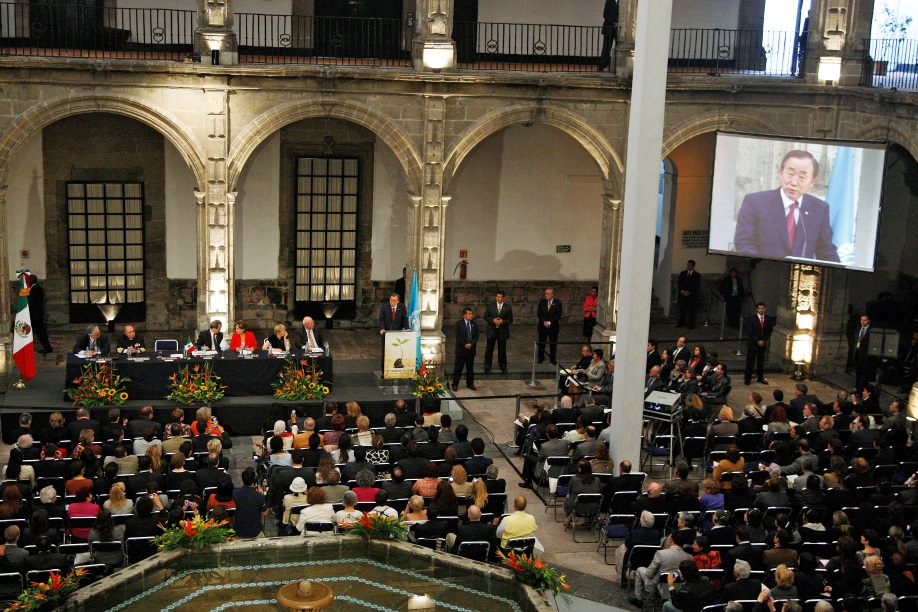 Issues of engagement
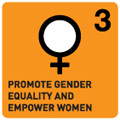 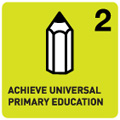 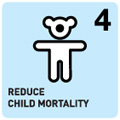 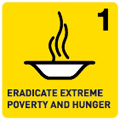 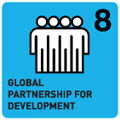 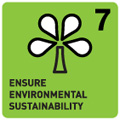 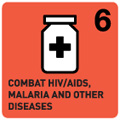 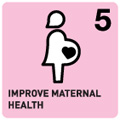 MDGs in the Asia-Pacific region
The Unfinished Agenda
From MDGs to SDGs
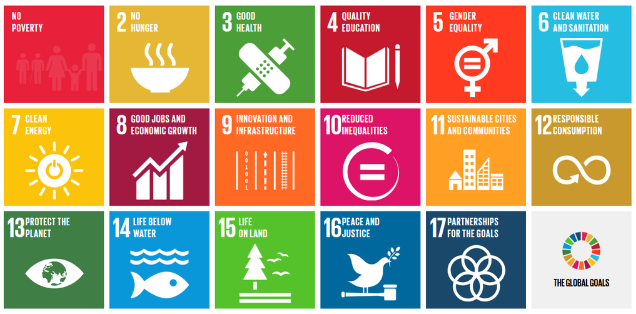 From MDGs to SDGs
Civil Society in the SDG process
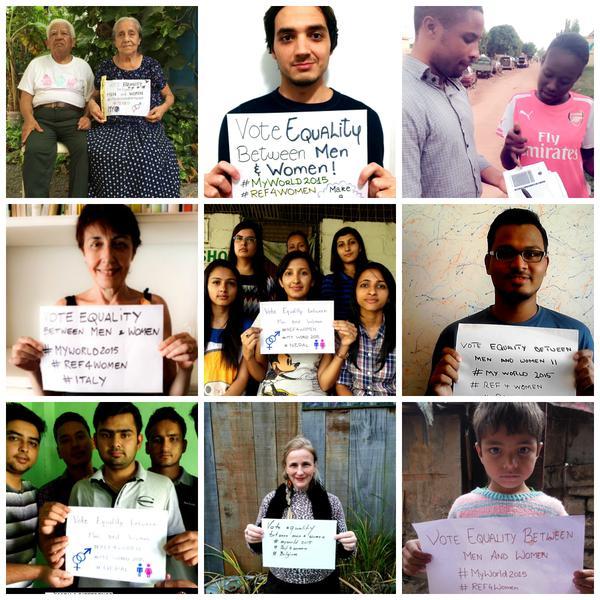 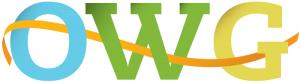 The Economic and Social Commission for Asia and the Pacific
The Economic and Social Commission for Asia and the Pacific
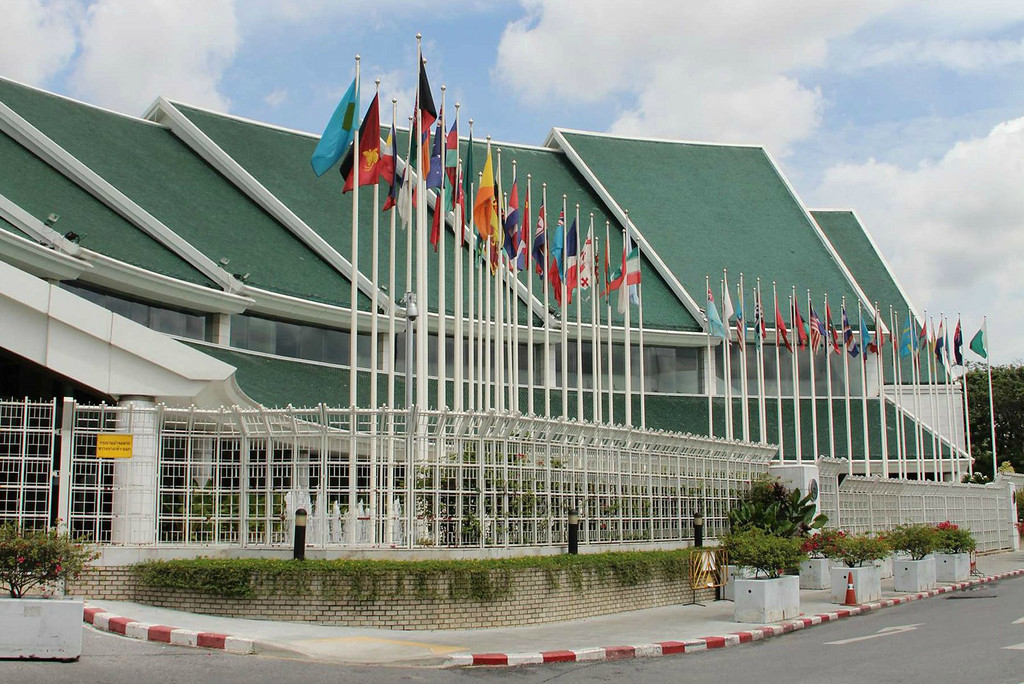 ESCAP and Civil Society
How does Civil Society engage with ESCAP?
How does Civil Society engange with ESCAP?
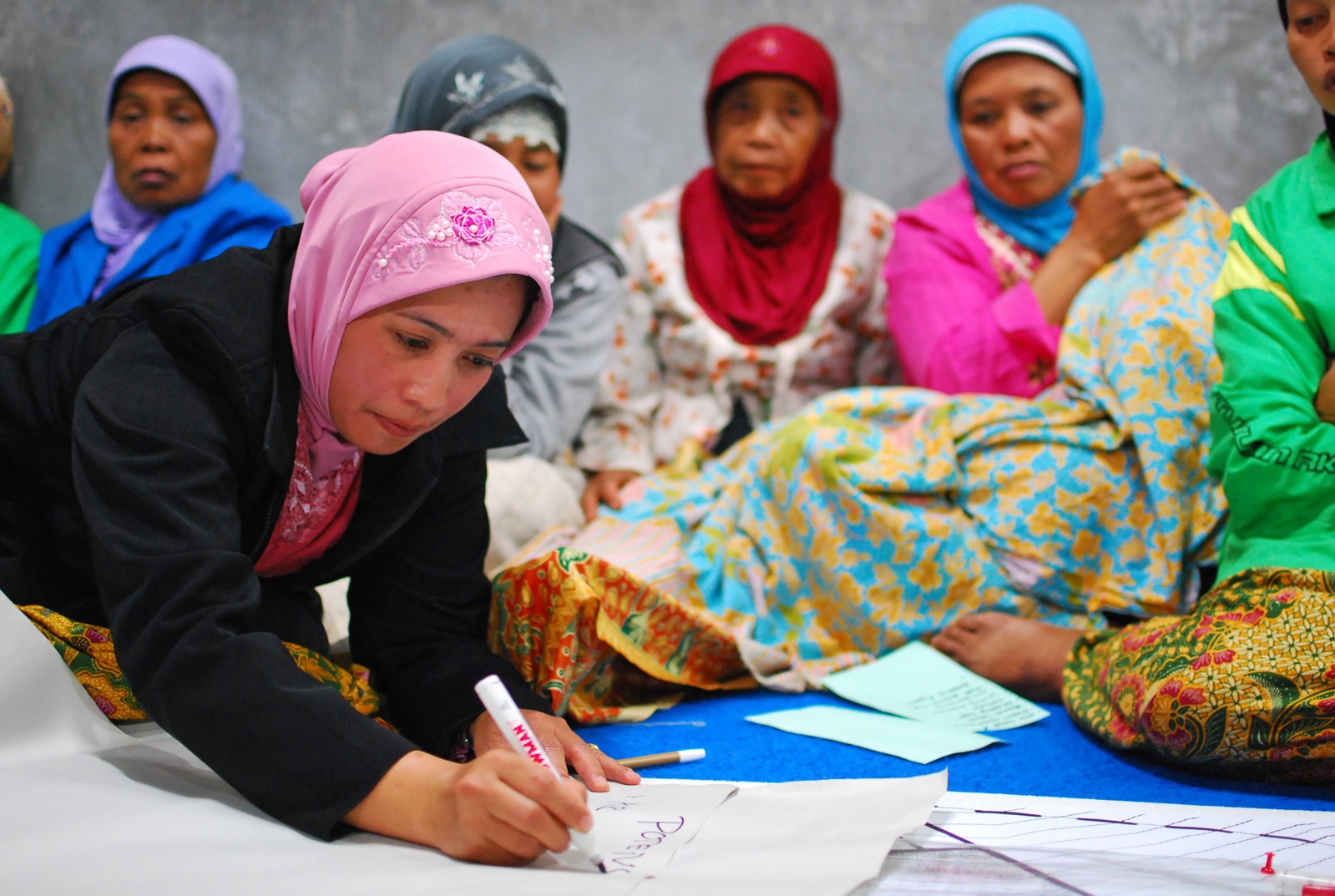 How does Civil Society engage with ESCAP?
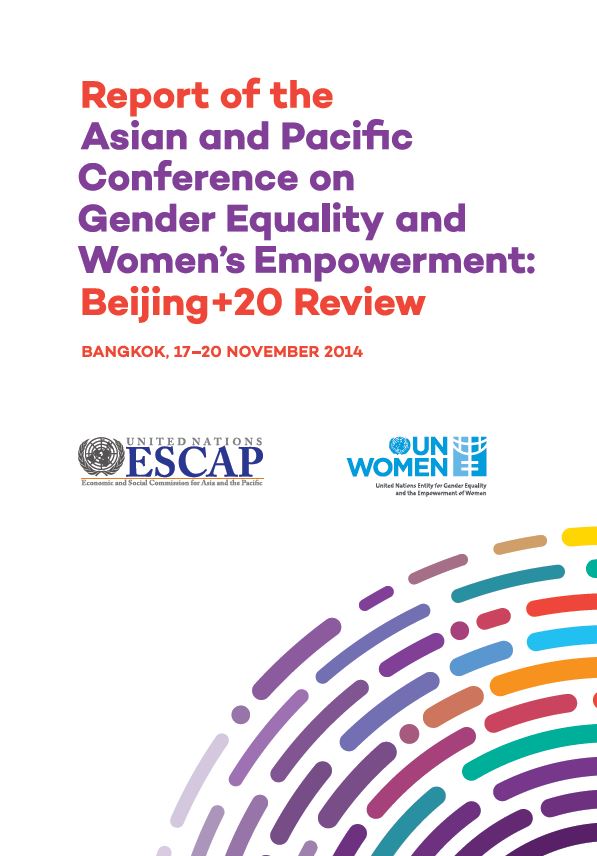 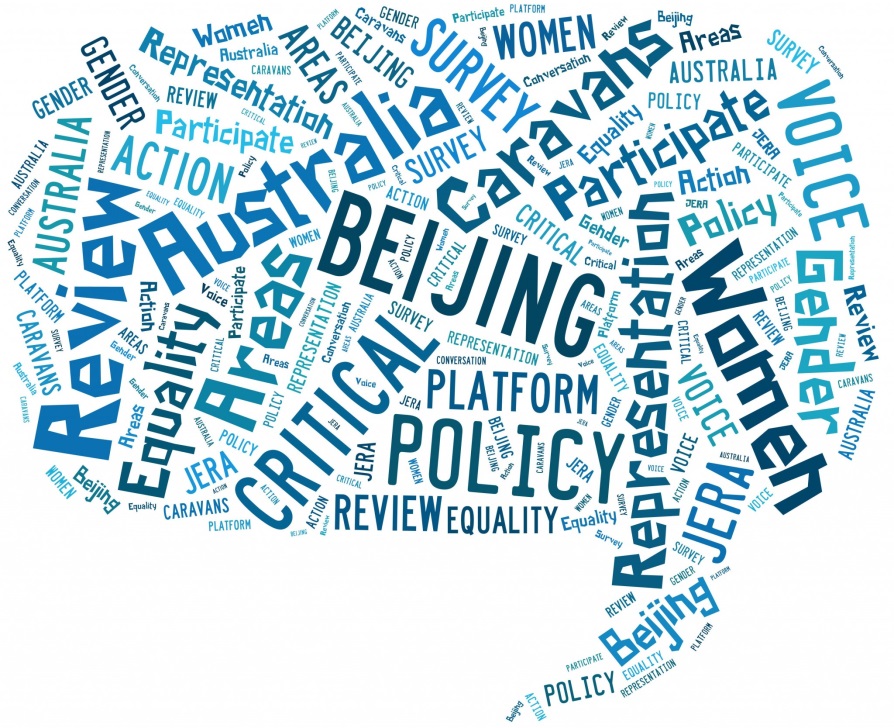 How does Civil Society engage with ESCAP?
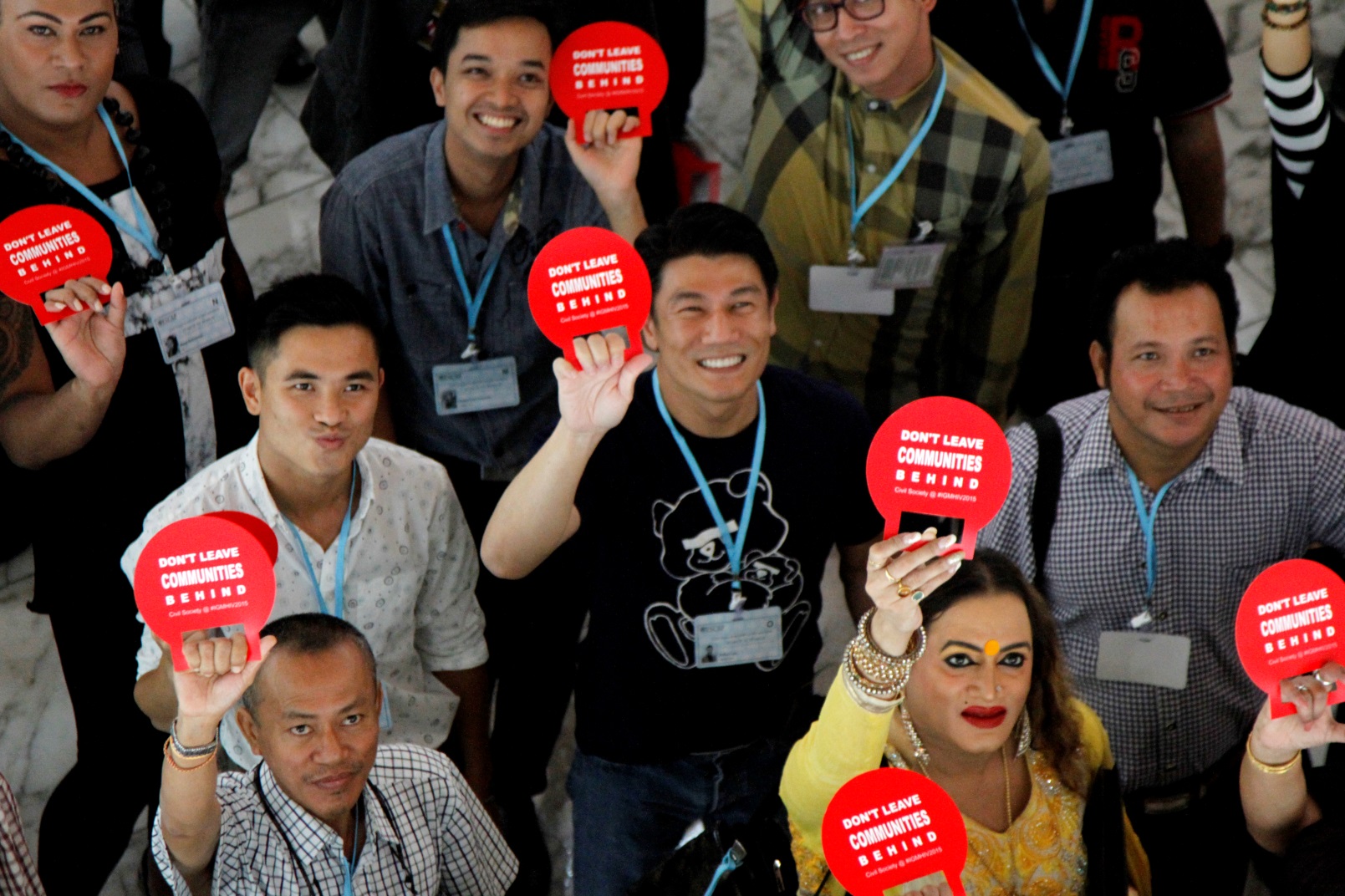 How does Civil Society engage with ESCAP?
Training our staff
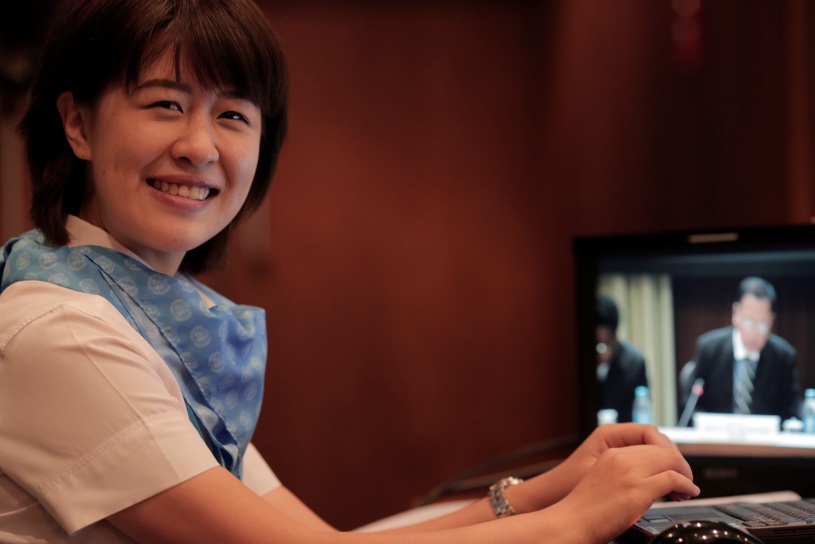 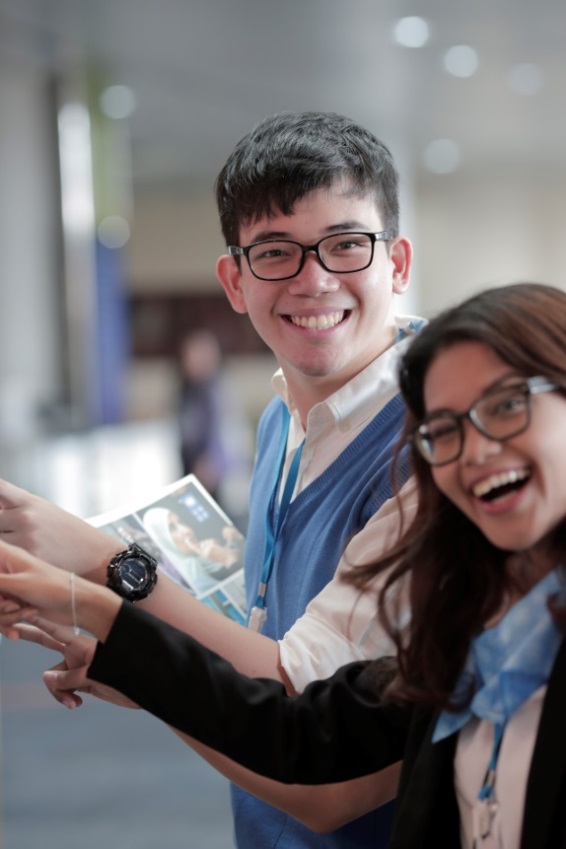 THANK YOU!
For more information visit:

SDGs
https://sustainabledevelopment.un.org

NGO and UN
http://outreach.un.org/ngorelations

APRCEM
http://www.asiapacificrcem.org/

ESCAP
http://www.unescap.org